54-1
These materials are by the Kongki Ka Project and are made available to you under the terms of the Creative Commons Attribution ShareAlike license 4.0.
You have permission to share and redistribute these materials in any format and to make reasonable revisions and adaptations of this translation, provided that:
•	You include the above licence and source information.
•	If you redistribute these materials or create derivatives, you must distribute your contributions under the same license as the original.

The Holy Bible, Berean Standard Bible, BSB is produced in cooperation with Bible Hub, Discovery Bible, OpenBible.com, and the Berean Bible Translation Committee. This text of God's Word has been dedicated to the public domain.

Tibetan text is from the Central Tibetan Bible translation by Central Asia Publishing. Used by permission.
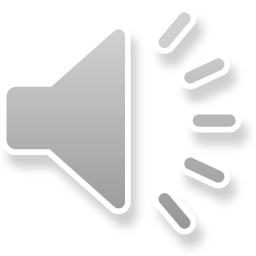 [Speaker Notes: Checked Kham
54 Paul’s 3rd journey
1. Apollos – Acts 18:24-28 (Left Top)
2. 2 years in Ephesus – Acts 19:1-10 (Center Top)
3. 7 sons of Sceva – Acts 19:11-20 (Right Top)
4. Artemis of the Ephesians – Acts 19:21 – 20:1 (Right Center)
5. Eutychus – Acts 20:6-12 (Right Bottom)
6. Paul visits the Ephesian Elders – Acts 20:16-38 (Center Bottom)
7. Agabus’ prophecy – Acts 21:8-15 (Left Bottom)]
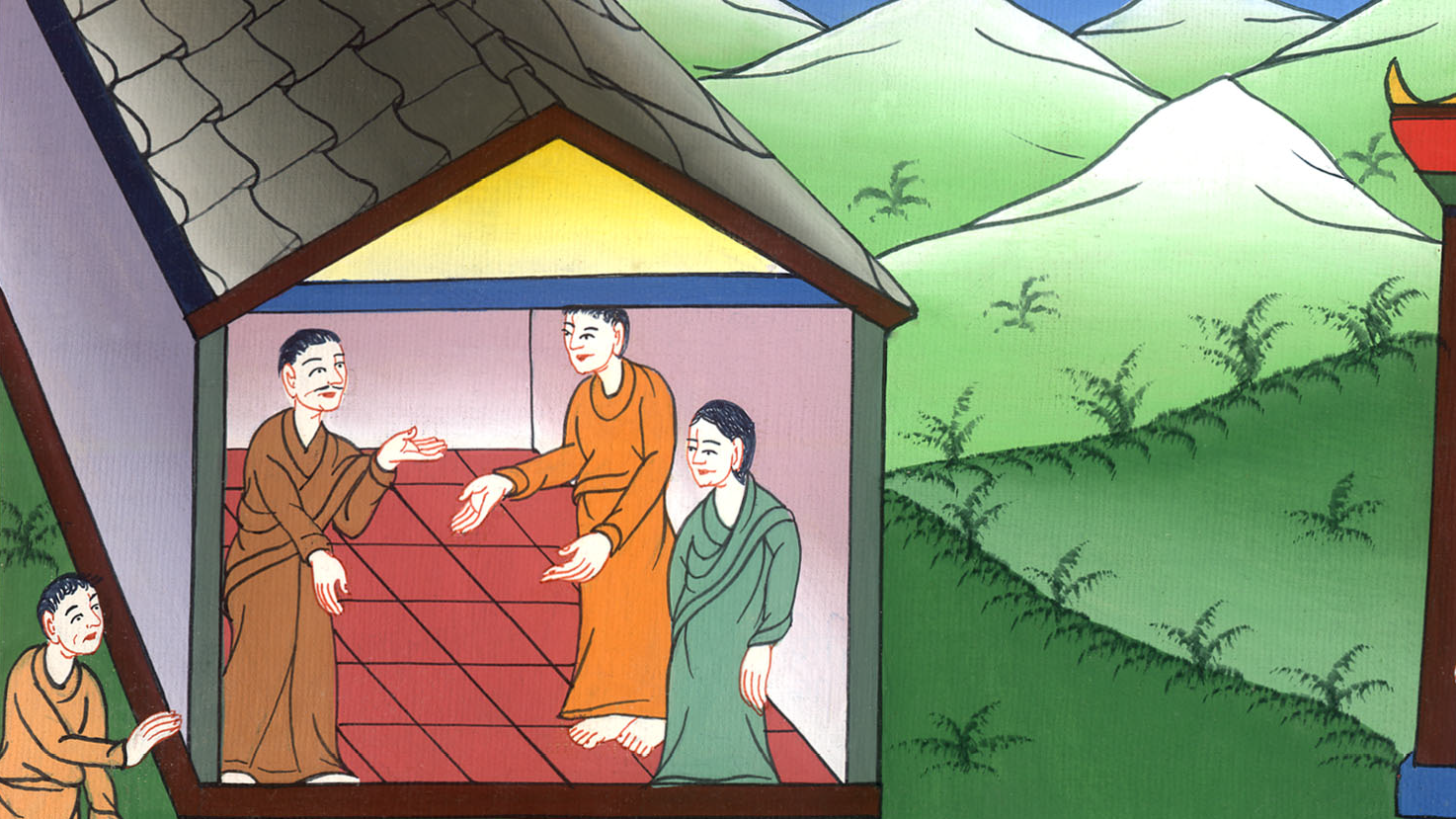 མཛད་པ། 18
ཨ་པོ་ལོ་སིས་ཆོས་བསྒྲགས་པ།
མཛད་པ། 18
ཨ་པོ་ལོ་སིས་ཆོས་བསྒྲགས་པ།
54 Paul’s 3rd journey
Apollos – Acts 18:24-28
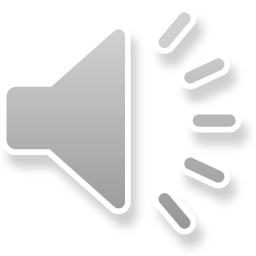 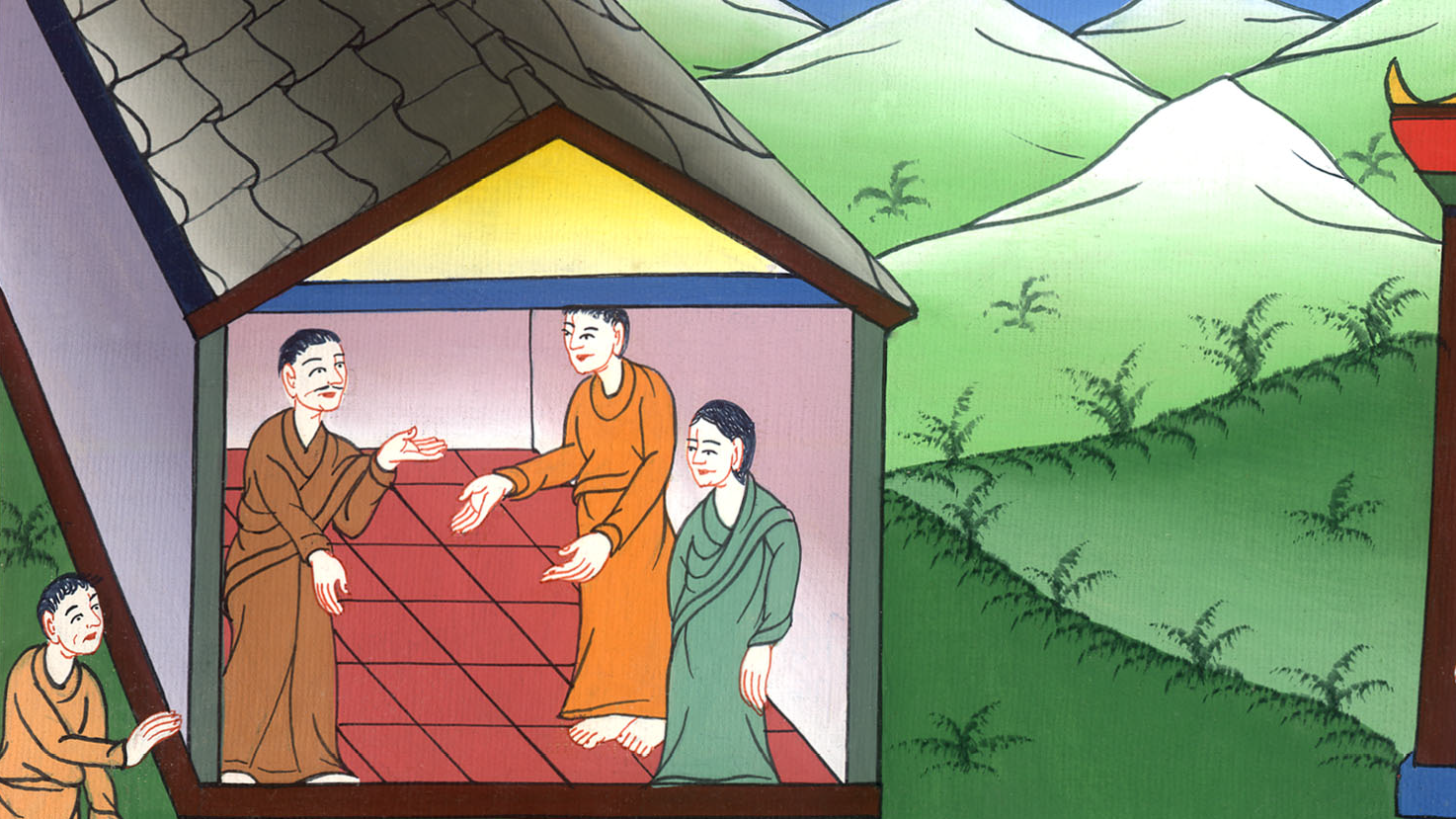 མཛད་པ། 18
ཨ་པོ་ལོ་སིས་ཆོས་བསྒྲགས་པ།
This work is licensed under a Creative Commons Attribution-ShareAlike 4.0 International License
24དེའི་དུས་སུ་ཨ་ལིག་ཟན་དྲི་ཡཱ་གྲོང་ཁྱེར་དུ་སྐྱེས་པའི་ཡ་ཧུ་དཱ་པ་ཨ་པོ་ལོ་སི་ཞེས་བྱ་བ་སྨྲ་མཁས་ཅན་དང་གསུང་རབ་ལ་མཁས་པ་ཞིག་ཨེ་ཕེ་སུ་གྲོང་ཁྱེར་དུ་སླེབས།
24Meanwhile a Jew named Apollos, a native of Alexandria, came to Ephesus. He was an eloquent man, well versed in the Scriptures.
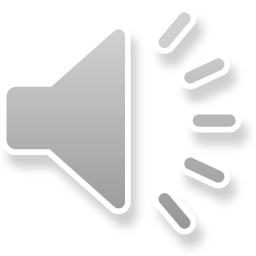 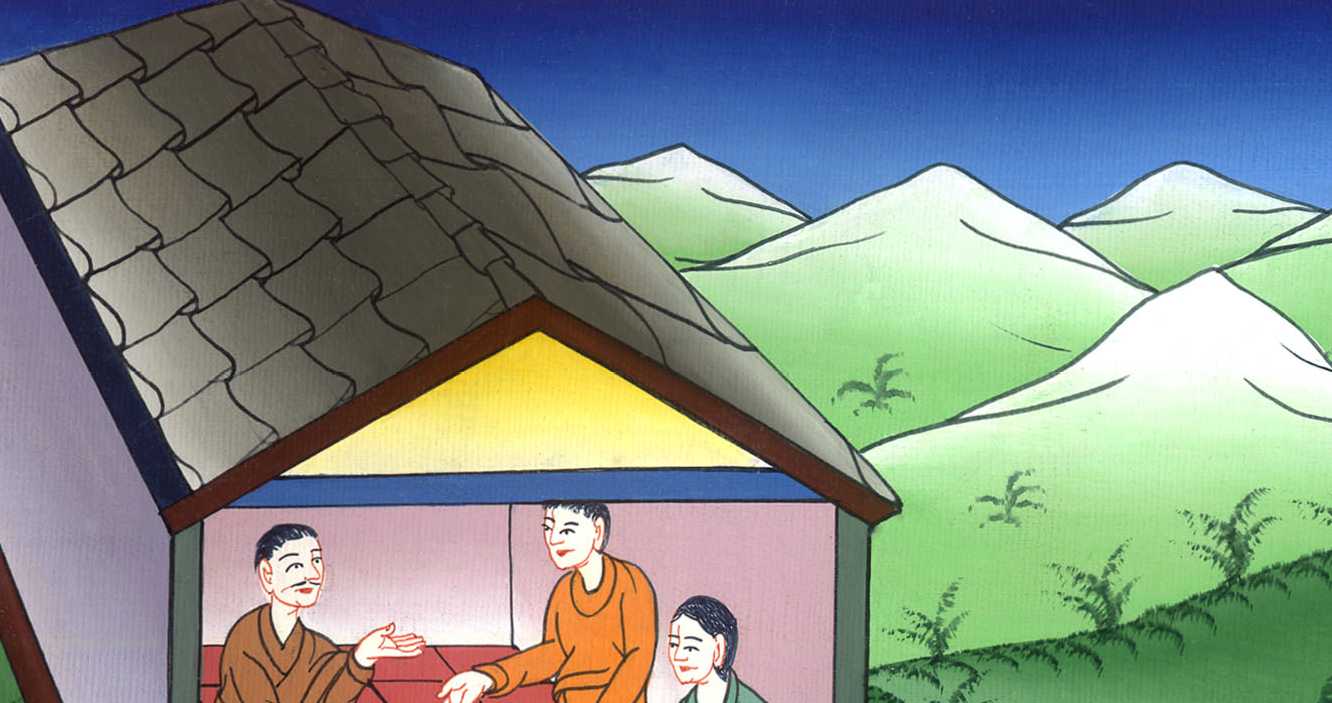 མཛད་པ། 18:24
25ཁོས་གཙོ་བོ་ཡེ་ཤུའི་ལམ་ལ་བསླབས་ཤིང༌། བརྩོན་སེམས་ཀྱིས་ཡེ་ཤུའི་སྐོར་ཡང་དག་པར་གསུངས་ཏེ་ཆོས་བསྟན་ཡང༌། ཡོ་ཧ་ནན་གྱི་ཁྲུས་གསོལ་འབའ་ཞིག་ཤེས།
25He had been instructed in the way of the Lord and was fervent in spirit. He spoke and taught accurately about Jesus, though he knew only the baptism of John.
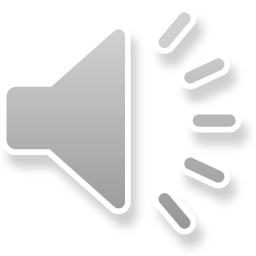 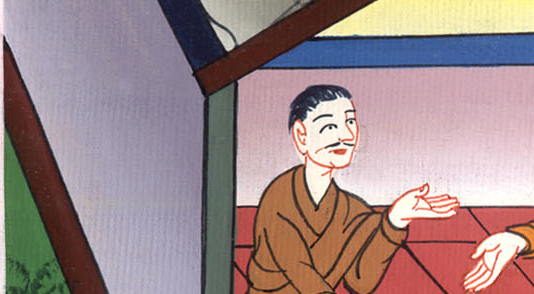 མཛད་པ། 18:25
26ཡ་ཧུ་དཱ་པའི་འདུ་ཁང་ལ་ཁོས་བློ་སྟོབས་ཆེན་པོས་ཆོས་བསྟན་པར་བརྩམས། འོན་ཀྱང་ཕུར་སི་ལཱ་དང་ཨ་ཀུ་ལཱ་གཉིས་ཀྱིས་ཁོའི་བསྟན་པ་ཐོས་སྐབས་ཟུར་དུ་འཁྲིད་ནས་ཁོ་ལ་དཀོན་མཆོག་གི་ལམ་ནི་དེ་ལས་ཡང་དག་པར་བསྟན།
26And he began to speak boldly in the synagogue. When Priscilla and Aquila heard him, they took him in and explained to him the way of God more accurately.
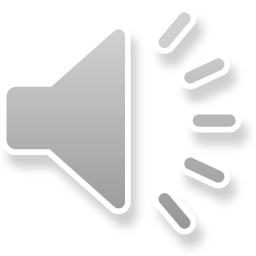 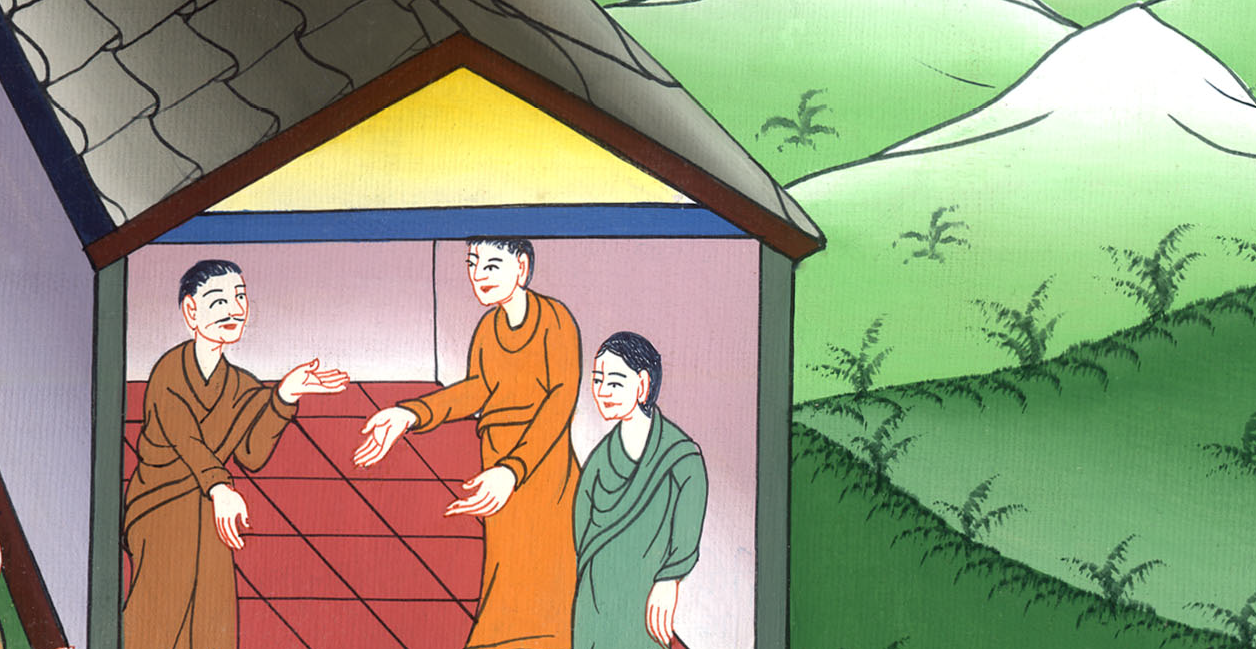 མཛད་པ། 18:26
27ཨ་པོ་ལོ་སི་ཨ་ཀ་ཡཱ་ཡུལ་ལ་འགྲོ་བར་འདོད་སྐབས་སྤུན་ཟླ་རྣམས་ཀྱིས་ཁོ་བསྐུལ་ནས་ཡུལ་དེའི་ཉེ་གནས་རྣམས་ལ་ཁོ་བསུ་དགོས་ཞེས་པའི་འཕྲིན་ཡིག་བྲིས།
27When Apollos resolved to cross over to Achaia, the brothers encouraged him and wrote to the disciples there to welcome him…
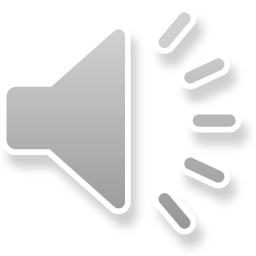 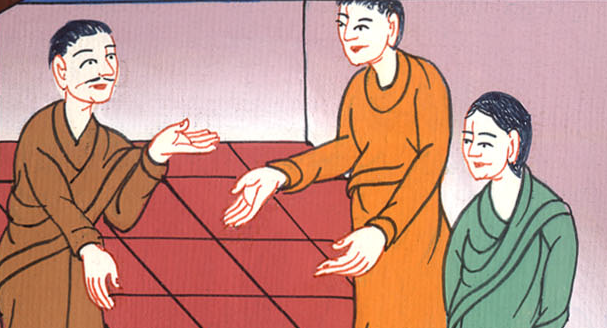 མཛད་པ། 18:27
དེར་སླེབས་ནས་ཐུགས་རྗེའི་སྒོ་ནས་དད་པར་གྱུར་བ་རྣམས་ལ་ཁོས་རོགས་རམ་མང་པོ་བྱས།
On his arrival, he was a great help to those who by grace had believed.
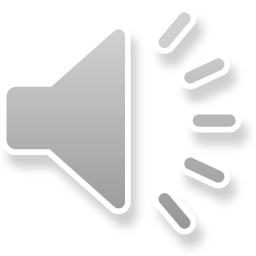 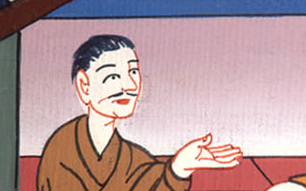 མཛད་པ། 18:27
28གང་ཡིན་ཞེ་ན། ཁོས་མི་དམངས་ཀྱི་མདུན་དུ་ཡ་ཧུ་དཱ་པ་རྣམས་ལ་ནན་གྱིས་རྩོད་པར་བྱས་ཏེ་དེ་རྣམས་བཀག་ནས། གསུང་རབ་ལས་ཡེ་ཤུ་ནི་མཱ་ཤི་ཀ་ཡིན་པར་གསལ་པོར་བསྟན་ནོ། །
28For he powerfully refuted the Jews in public debate, proving from the Scriptures that Jesus is the Christ.
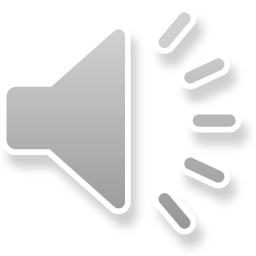 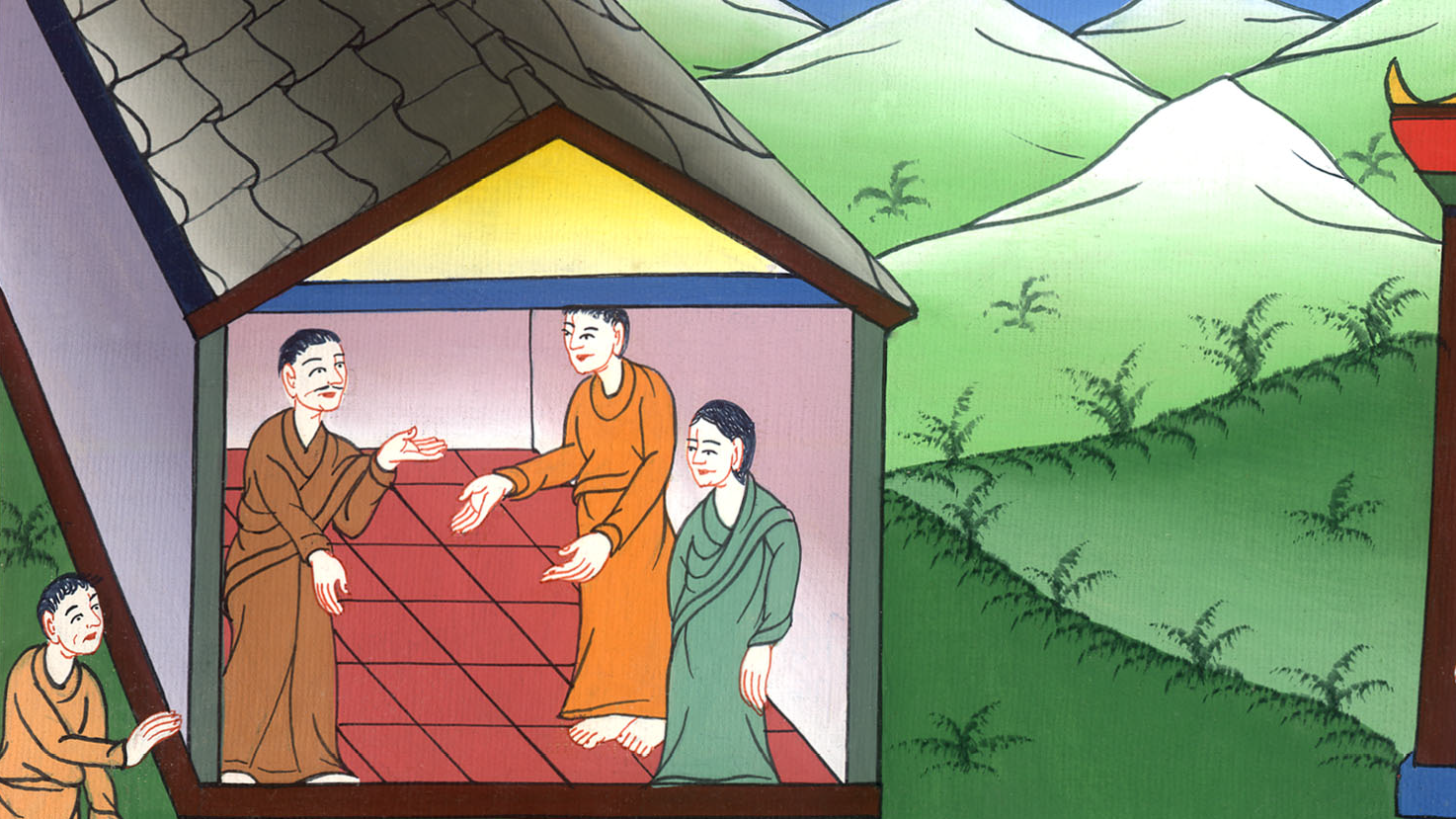 མཛད་པ། 18:28